أهلا وسهلاً بالضيوف الكرام
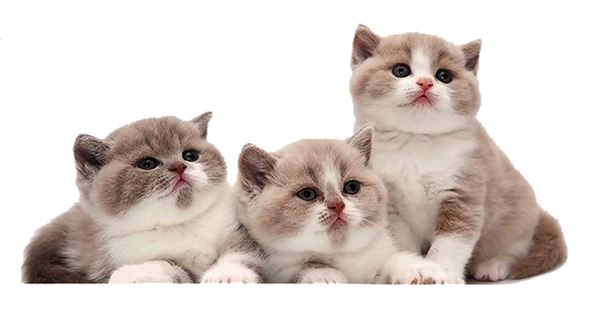 بسم الله الرحمن الرحيم 
 
أَفَمَنْ يَعْلَمُ أَنَّمَا أُنْزِلَ إِلَيْكَ مِنْ رَبِّكَ الْحَقُّ كَمَنْ هُوَ أَعْمَى إِنَّمَا يَتَذَكَّرُ أُولُواْ الْأَلْبَابِ 
 
صدق الله العظيم
العنوان
تحديد الانتشار المصلي لداء المقوسات بين مرضى السرطان
Seroprevalence Determination of Toxoplasmosis among Cancer patients
المقدمة
يتسبب طفيلي Toxoplasma gondii في احداث مرض داء المقوسات Toxoplasmosis والذي يعد واحداً من اهم الامراض المشتركة بين الانسان والحيوان, اذ يصيب هذا الطفيلي جميع الحيوانات الفقرية مؤديا الى حصول مشاكل صحية في كل منهما. يعد الطفيلي من الكائنات اجبارية التطفل داخل خلايا المضيف,  وتمثل افراد العائلة السنورية Feline العائل النهائي اذ يحدث فيها التكاثر الجنسي واللاجنسي,  بينما تعدالكائنات ذوات الدم الحار العائل الوسطي لهذا الطفيلي, اذ يتم فيها التكاثر اللاجنسي وهنالك طرق مهمة لانتقال المرض وذلك من خلال تناول الاطوار المعدية الموجودة في اللحوم الغير مطبوخة بشكل جيد او الغذاء والماء الملوثين بهذه الاطوار او من خلال ملامسة القطط او البيئة الملوثة بالاطوار المعدية. ويعد اخطر طرق انتقال المرض عن طريق المشيمة من الام الى جنينها
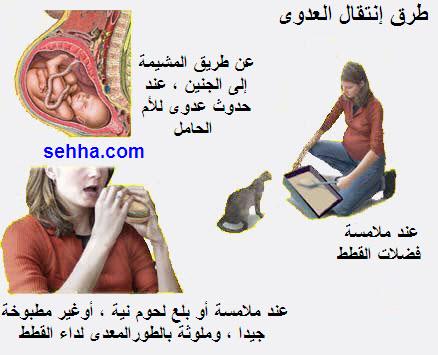 اذ تكمن خطورة حصول العدوى  في اثناء الاشهر الاولى من الحمل في عدم ظهور اعراض الاصابة بالمرض في هذه الفترة مؤدية الى حدوث الاجهاض  وقد تصل نسبة حصول العدوى في هذه الفترة  45-60% , كما تؤدي الاصابة بهذا المرض في الاشهر الثلاثة الثانية من الحمل الى وفاة الجنين ( تصل نسبة الاصابة خلال هذه الفترة الى9%), اما حدوثها خلال الاشهر الثلاثة الاخيرة من الحمل فيؤدي الى تشوهات خلقية للجنين كاستسقاء الدماغ والتخلف العقلي والصرع (تصل نسبة الاصابة في هذه الفترة الى 30%).
غالبا ما تكون العدوى في الاشخاص الاصحاء غير مصحوبة  بأعراض او قد تكون مصحوبة بأعراض او علامات سريرية غير محددة . وتؤثر الطفيليات على عدة اجهزة تأتي في المقام الاول. الرئتين والجهاز العصبي المركزي والعيون وتشمل الاعراض اضطرابات في وظائف الاعصاب والاكتئاب وفقدان جزئي او كلي للرؤية والسعال والحمى وضيق بالتنفس وعلامات اخرى تشمل اليرقان وتضخم الكبد وفقدان الشهية والتعب المفرط .وتنتشر الاصابة بالطفيلي في المرضى المثبطين مناعيا مثل اولئك الذين يعانون من فايروس نقص المناعة المكتسب، وفي متلقي زرع الاعضاء والمرضى الذين يعانون من الامراض الخبيثة كالانواع المختلفة من السرطان مثل سرطان الغدد اللمفاوية نظرآ لضعف الجهاز المناعي عند هؤلاء الاشخاص .وقد اشارت العديد من الدراسات الحديثة الى وجود علاقة وثيقة بين داء المقوسات وبعض حالات الاصابة بالسرطان وخصوصا تلك المرتبطة بالجهاز العصبي المركزي.  فعند حدوث الاصابة في أجزاء الجهاز العصبي المركزي كالدماغ مثلا تؤدي الى تدميره وربما الموت في نهاية المطاف اذ يستخدم الطفيلي الية معقدة للوصول الى الدماغ وبمجرد وصوله سوف يغزو مختلف خلايا المخ بما في ذلك الخلايا العصبية  Nerve Cell
فضلا عن ذلك فان  هنالك اشارة الى امكانية ارتباط داء المقوسات بالإصابة  بانواع  اخرى من السرطان مثل سرطان الدم والمبيض والرئة وقد تباينت النتائج عن علاقة الطفيلي  بالامراض السرطانية  في الدراسات المختلفة فبعض الدراسات عدت الطفيلي مثبطا لتطور الاورام وذلك في انواع معينة من السرطان في حين اشارت نتائج اخرى  أحتمال   وجود زيادة  خطر الاصابة  بانواع  معينة من السرطان مع  وجود الاصابة  بالطفيلي اذ وجد ان الاصابة بسرطان الدماغ في المرضى البالغين الذين تتراوح اعمارهم بين 55 عاما او اكثر تزداد في حال اصابتهم بالطفيلي, وقد وجد ان الاصابة بسرطان الثدي يزداد مع التقدم بالسن ومع حصول الاصابة بالطفيلي بسرعة من خلال سنوات الانجاب ثم يزداد بمعدل 50 سنة. في حين اشارت دراسة اخرى الى امكانية استخدام هذا الطفيلي في علاج السرطان من خلال انتاج سلالة مطفرة جينيا تسمى CPS غير قادرة على التكاثر داخل المضيف الا انها قادرة على برمجة الجهاز المناعي له للتخلص من الخلايا السرطانية ومازالت هذه الدراسة قيد البحث.
وقد يعود السبب في ارتباط المرض بامراض السرطان الى التغيرات الحاصلة في DNA الخلايا المصابة بالطفيلي مؤدية الى نمو الخلايا بشكل اسرع وبالتالي حصول السرطان. ان الدراسات حول ارتباط هذا المرض بامراض السرطان سواء في العراق او العالم مازالت تحتاج الى احصائيات دقيقة ودراسات مستفيضة لبيان دور الطفيلي وتأثيره على مرضى السرطان اذ ان توافر الاحصائيات الدقيقة يسهم في مثل هذه الدراسات. 
  اهداف الدراسة :-	
   مما ذكر اعلاه يلاحظ وجود حاجة الى توفير المعلومات عن نوع العلاقة بين داء المقوسات والاصابة بالسرطان بالامكان توفيرها عن طريق  الدراسات المسحية لهذا المرض بين المصابين بالسرطان وذلك لأيجاد نوع العلاقة الرابطة بينهما ولإيجاد اي من انواع السرطان اكثر ارتباطا بالإصابة بداء المقوسات لذا صممت هذه التجربة لأجراء :-
 الكشف عن الاضداد المصلية لداء المقوسات الكونيدية بين المرضى المصابين بالسرطان .
محاولة معرفة العلاقة ما بين مرضى المقوسات الكونيدية وبعض انواع السرطان المدروسة.
المواد وطرائق العمل
مجاميع الدراسة
شملت الدراسة 296 شخصا مقسمين الى ثلاث مجاميع وكما يلي :
المجموعة الاولى :المرضى المصابين بالتوكسوبلازما  شملت 59 مصابا بداء القطط  ممن يراجعون مستشفى البتول التعليمي/بعقوبة والذين تم تشخيص اصابتهم بداء القطط 
المجموعة الثانية :تضمنت 178 مريضاً مصابا بالسرطان من المرضى الذين يراجعون مستشفى مدينة الطب/وحدة الاورام السرطانية  ومن كلا الجنسين وتم التشخيص عن طريق الفحص النسيجي من قبل الطبيب المختص. 
مجموعة السيطرة :شملت 59 شخصا سليما (تم الاستفسار منهم عن عدم وجود امراض مزمنة او اي مرض اخر) ومن كلا الجنسين
     تراوحت اعمار  أفراد مجاميع الدراسة مابين 10-75 سنة , وتم اخذ بعض المعلومات التي تخص المريض كما موضحة في الملحق الاول والثاني , وقد تم جمع العينات خلال المدة من الاول من تشرين الاول 2015   لغاية الخامس عشر من شهر شباط  2016.
تم سحب 3-5 مليلتر من الدم الوريدي من كافة المشمولين بالدراسة باستعمال محاقن طبية نبيذة بعد تعقيم مكان السحب بالإيثانول 70% ، وضعت عينات الدم في أنابيب مختبرية نبيذة بعد ترقيمها ثم نقلت الى مختبر المستشفى.
فصل مصل الدم  Separation of Serum
تركت عينات الدم لمدة 15 دقيقة في درجة حرارة الغرفة 22-25 م˚ حتى يتجلط الدم.
جمع عينات الدم
2-بعد تجلط الدم نبذت العينات في جهاز الطرد المركزي بمعدل 3000 دورة / دقيقة ولمدة زمنية بلغت 5 دقائق.
3-فصل المصل عن مكونات الدم الأخرى باستعمال ماصات أوتوماتيكية إذ قسم المصل للعينة  الواحدة المأخوذة من الافراد  إلى ثلاث اقسام  ووضع كل قسم في انبوبة  ابندروف وذلك بعد تعليم الانبوبة .
4-حفظت الأنابيب الحاوية على المصل في المجمدة لحين اجراء الاختبارات.
 الاختبارات المناعية 
استخدمت  العدة المختبرية المصنعة من قبل شركة     Humanالالمانية     للكشف  النوعي  عن الاضداد المتخصصة ضد طفيل المقوسات الكونيدية نوع IgM   وIgG ومستضدات CA19-9 الخاصة بالسرطان في المصل البشري بطريقة اختبار الاليزا ELISA:
النتائـج
من الدراسة الحالية تم مقارنة توزيع الانتشار المصلي للاجسام المضادة نوع IgG الخاص بداء القطط في مجموعة  مرضى داء القطط والسرطان ومجموعة السيطرة . فقد كان نسبة الاصابة بداء المقوسات الكونيدية في 296 عينة مفحوصة كانت 57.43% وهي نسبة عالية للاصابة بهذا المرض.
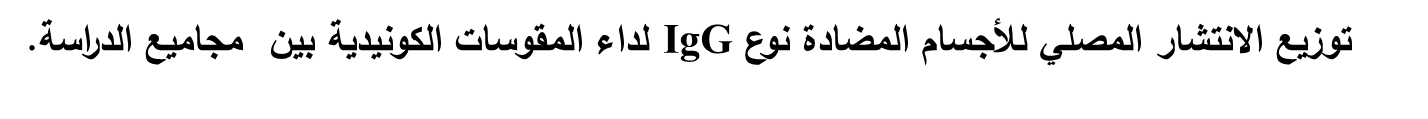 سجلت الدراسة الحالية نسبة الاصابة بداء القطط الحاد والتي كانت 16.216% اعتمادا على النتائج المسجلة للكلوبيولين المناعي المضاد لداء المقوسات نوع IgM في مجاميع المصابين بالسرطان والمصابين بداء القطط فيما لم تسجل اصابة حادة في مجموعةالسيطرة.
توزيع الانتشار المصلي للأجسام المضادة نوعIgM  لداء المقوسات الكونيدية بين  مجاميع الدراسة.
من الدراسة الحالية تم قياس تركيز الكلوبيولين المناعي IgG الخاص بداء القطط في مجموعة  مرضى داء القطط والسرطان ومجموعة السيطرة . فقد كان اعلى معدل تركيز الكلوبيولين المناعي IgG  في مجموعة مرضى السرطان. كما وجد أن لمرضى داء القطط استعداد للاصابة بسرطان بـ 1.81 مرة اكثر من الاشخاص الطبيعين
تركيز الكلوبيولين المناعي IgG في مجاميع الدراسة .
وعند المقارنة بين المستويات المصلية لكل من IgG والواسم السرطاني Ca19-9 لوحظ ان قيم المتغيرين يرتفعان ضمن مرضى السرطان ومرضى داء المقوسات الكونيدية مقارنة بمجموعة السيطرة(جدول4-4).
مقارنة بين المستويات المصلية  للمتغيرات Ca19-9 و IgG  في  مجاميع الدراسة
وتبين النتائج في جدول 5-5 ان مرضى  سرطان الرئة و مرضى سرطان القولون قد احتلا رأس القائمة بين انواع السرطان الاكثر نسبة للاصابة بداء المقوسات
جدول 5-5: لاصابة بداء المقوسات الكونيدية بين الانواع المختلفة للسرطان
ويشير الجدول 4-6 ان اكثر مجاميع مرضى السرطان تعرضا للاصابة بداء المقوسات هم مرضى سرطان الرئة بمقدار 2.229   مرة وسرطان القولون بمقدار 2.029  مرة مقارنة بالسيطرة وذلك بالنسبة للاصابة المزمنة فيما كانت النتيجة اعلى بكثير بالنسبة لحالات الاصابات الحادة .
جدول 4-6: نواع الامراض السرطانية وعلاقتها بخمج المقوسة الكونيدية
يتضح من نتائج  الدراسة الحالية في المرضى المصابين بداء القطط وجود فرق معنوي لمدى الاستعداد للاصابة بداء القطط بالنسبة للعمر او الجنس او الوظيفة او السكن او التماس مع القطط
جدول(4-7) : عوامل الخطورة التي تؤثر في الاصابة بداء القطط
أظهرت النتائج  الحالية وجود فرقِ معنويَ لكل من العمر والجنس والوظيفة والسكن وحالة التدخين  على تطور سرطان في المرضى المصابين بداء المقوسات. وان الاناث اكثر تعرضا للاصابة من الذكور , ويتطور مرض السرطان لدى المرضى المصابين بداء القطط المدخنين بمقدار 2.30  مرة اكثر من نظرائهم غير المدخنين . ويتعرض المرضى المصابين بداء القطط من سكان الريف الى تطور سرطان بمقدار 4.47 مرة مقارنة مع سكان المدينة .
جدول(4-8): عوامل الخطورة للاصابة بالسرطان
الاستنتاجات والتوصيات :             Conclusions  and  Recommendation    
الاستنتاجات	
ارتفاع نسبة الاصابة بداء المقوسات بين مرضى السرطان مقارنة بالسيطرة.
تشابه بعض عوامل الخطورة للسرطان وداء المقوسات الكونيدية من خلال التشابه في النتائج المتحصل عليها
وجود  علاقة موجبة بين داء المقوسات الكونيدية والسرطان. 
   التوصيات :	
 أجراء   فحص دوري  لداء المقوسات  بين  مرضى السرطان  وبين  الاشخاص  الاصحاء. اجراء المزيد من الدراسات المسحية لداء المقوسات بين مرضى السرطان وشمول  اعداد اكبر بالدراسة في المحافظة  وعلى مستوى  المحافظات الاخرى في العراق.
اجراء دراسة جزيئية مناعية لمعرفة الميكانيكية التي تلعب  دورا في اصابة  مرضى  السرطان بداء المقوسات.
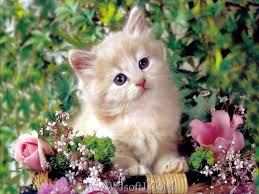 شكراً لأصغائكم
شكرا لحسن الاصغاء